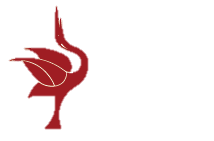 Tema: Introducción a la estadística.

Profesor: M.T.E. Víctor Manuel Samperio Pacheco

Periodo: Enero-Junio 2016

Programa Académico: Licenciatura en ingeniería de software.
Material Didáctico 2016
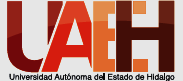 Tema: Introducción a la estadística.

Abstract

In this presentation will be released in a general way, important aspects of statistic, classification and basic concepts such as population, sample, variables, frequency, diagrams. 

Keywords: Population, Sample, Variables, 			Frequency, Diagrams
La Estadística es la parte de las Matemáticas que se encarga del estudio de una determinada característica en una población, recogiendo los datos, organizándolos en tablas, representándolos gráficamente y analizándolos para sacar conclusiones de dicha población.
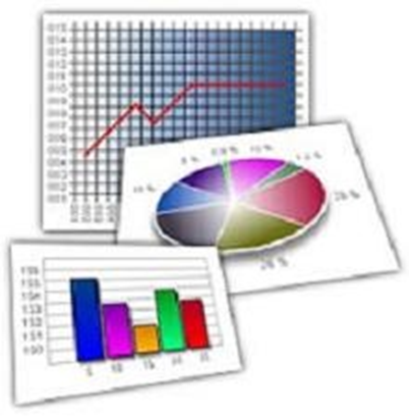 Estadística descriptiva. Realiza el estudio sobre la población completa, observando una característica de la misma y calculando unos parámetros que den información global de toda la población.
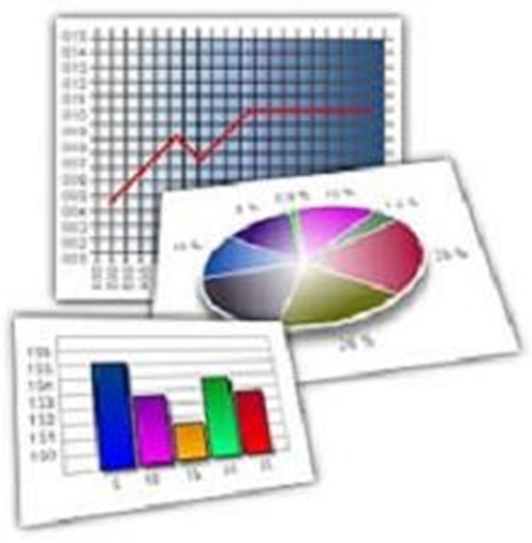 Estadística inferencial. Realiza el estudio descriptivo sobre un subconjunto de la población llamado muestra y, posteriormente, extiende los resultados obtenidos a toda la población.
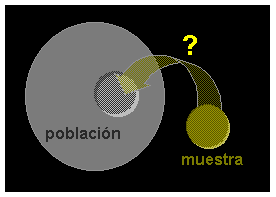 POBLACIÓN:	Es el conjunto de elementos, individuos o entes sujetos a estudio y de los cuales queremos obtener un resultado.
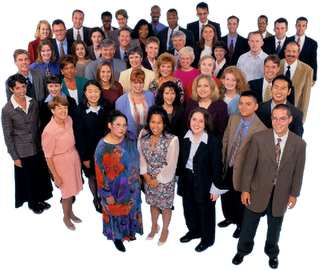 Población finita: cuando el número de elementos que la forman es finito, por ejemplo el número de alumnos de un centro de enseñanza, o grupo clase.
Población infinita: cuando el número de elementos que la forman es infinito, o tan grande que pudiesen considerarse infinitos..
Al hacer un estudio de una determinada población, observamos una característica o 
propiedad de sus elementos o individuos. Cada una de estas características 
estudiadas se llama variable estadística
El número de hermanos, la estatura, peso,  edad, profesión  etc.
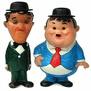 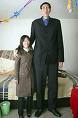 Variable cualitativa.
Es aquella característica que no podemos expresar con números y hay que expresarla con palabras. Por ejemplo, el lugar de residencia, comida favorita, profesión que te gusta…….
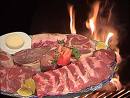 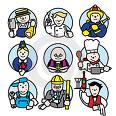 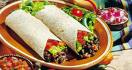 No ordenables: Aquellas que sólo admiten una mera ordenación alfabética, pero no establece orden por su naturaleza, por ejemplo el color de pelo, sexo, estado civil, etc.
Ordenables: Aquellas que sugieren una ordenación, por ejemplo la graduación militar, El nivel de estudios, etc.
Variable cuantitativa. Es cualquier característica que se puede expresar con números. Por ejemplo, el número de hermanos , la estatura, número de alumnos en tu instituto…. Dentro de esta variable podemos distinguir dos tipos:
Variable cuantitativa discreta. Es aquella variable que puede tomar únicamente un número finito de valores. Por ejemplo, el número de hermanos.
Variable cuantitativa continua. Es aquella variable que puede tomar cualquier valor dentro de un intervalo real. Por ejemplo, la estatura.
TENGO DIEZ HERMANOS
ESTATURA ENTRE 1.40m y 1.90m
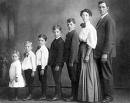 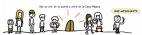 Al numero de veces que se repite un cierto  valor de nuestras variables se denomina frecuencia absoluta.
Se representa por fi. 
La suma de las frecuencias absolutas es igual al número total de datos, que se representa por N.
EJEMPLO:
CALIFICACIONES  DE UN GRUPO DE 50 ALUMNOS
1-6-8-8-2-2-3-4-5-10-3-4-5-6-7-8-9-7-7-6-5-5-5-4-4-5-6-7-10-4-1-2-5-5-6-6-7-4-5-6-5-4-6-7-6-5-4-3-4-5
EL VALOR DE LA FRECUENCIA ABSOLUTA DE LA CALIFICACION 5 ES  12.
POR QUE EL CINCO SE REPITE DOCE VECES.
En un diagrama de barras las variable se ponen en el eje de las “X” o abscisas, y la frecuencia en el eje de las “Y” llamado de las ordenadas
FORMAS DE PRESENTACIÓN DE INFORMACIÓN ESTADÍSTICA
Haz click para:
Representación  histograma de frecuencias
Representación diagrama de barras
Polígono de frecuencias
Diagrama de sectores
REFERENCIAS:

Sociedad Andaluza de Matemáticas Thales, (2010). Distribuciones 	Unidimensionales. Consultado el 19 de noviembre de 2011, en:
	http://thales.cica.es/rd/Recursos/rd97/UnidadesDidacticas/53-1-	u-	punt11.html#seccion2

Ministerio de educación, España. (2005), Distribuciones Unidimensionales. 	Consultado el 17 de noviembre de 2011, en:
	http://descartes.cnice.mec.es/materiales_didacticos/unidimensional_lbar	rios/variables_est.htm

Canavos, G. (1998). Probabilidad y Estadística: Aplicaciones y métodos. 	Distrito Federal, México. Mc.Graw-Hill.

Walpole, R. (1999). Probabilidad y estadística para ingenieros. México. 	Pearson Educación.